Гульня-падарожжа «Мая Беларусь»
Настаўнік: Масюк Л.Т.
1. Прыпынак «Зямля  пад белымі крыламі»
Зямля Беларусі! Бары і дубровы,
Жытнёвае поле, шаўковы мурог.
У промнях рабіны заход вечаровы,
Што клёкат буслоў – 
Ручаёў пералівы
І ў шумных прысадах стужкі дарог
2.  Прыпынак «Беларускія гарады»
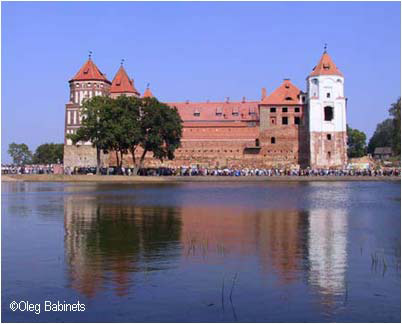 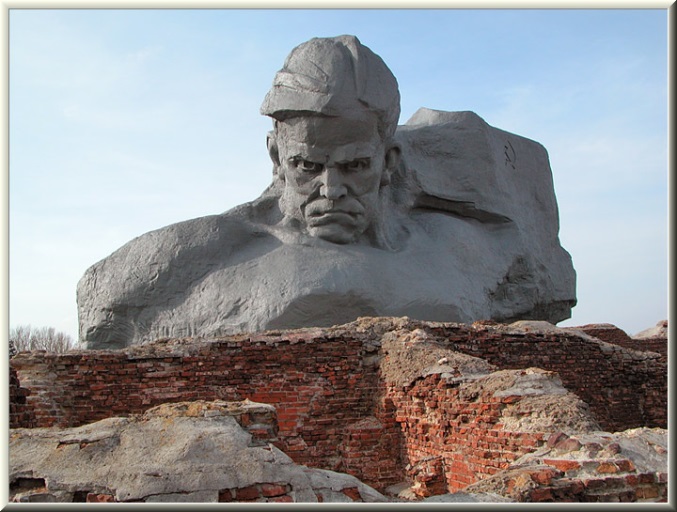 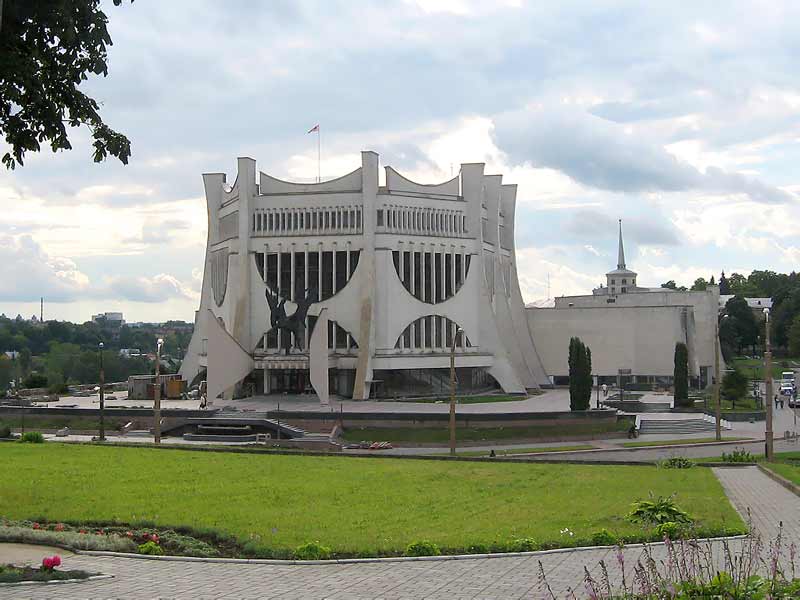 3. Прыпанак «Паэтычны напеў»
…Зямля Беларусі, зялёныя долы!
З крыніц тваіх чыстых пад шумнай вярбой
Зачэрпнулі думы Купала і Колас,
На кожнай сцяжынцы іх песня і голас
З тваёй журбою і ўцехай тваёй.  
                                     П. Броўка
4. Прыпынак «Спадчына»
О, край родны, край прыгожы!
Мілы кут маіх дзядоў!
Што мілей у свеце божым
Гэтых светлых берагоў…
                            
                                                                           Я. Колас
5. Прыпынак «Беларуская гасцёўня»
6. Прыпынак «Ад чыстага сэрца»